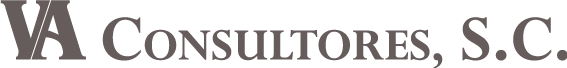 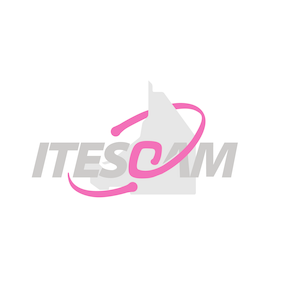 TGE 2016
Módulo III.- DESARROLLO PERSONAL Y PROFESIONAL
FORMATO DE REPORTE FR
IMPORTANTE: 
El material del Modulo ha sido diseñado para su estudio, consulta e investigación, así como para servir de sustento para presentar el examen para su evaluación. Para poder tener derecho a presentar el examen referido de acreditación en la fecha programada, usted debe presentar las autoevaluaciones y el cuestionario contenidos en el presente Formato de Reporte. 
Puede llenarlo directamente e imprimirlo., o bien lo imprime y llena a mano. Para las respuestas del cuestionario utilice las hojas que le sean necesarias y pueden ser escritas por ambas  lados
AUTO EVALUACIÓN 3.1: INTELIGENCIA EMOCIONAL
Se presentan a continuación una serie de afirmaciones con varias alternativas de respuesta cada una. léalas cuidadosamente y marque con una “x” la opción que corresponde a su manera de actuar. La presente autoevaluación no constituye un diagnóstico o juicio específico, sino solo es una orientación que invita a la reflexión personal. el instructor le indicará el tiempo máximo que tiene para contestar.
2
AUTOEVALUACIÓN  3.1: INTELIGENCIA EMOCIONAL. Continuación …
3
AUTO EVALUACIÓN 3.1 : INTELIGENCIA EMOCIONAL. Continuación …
4
AUTOEVALUACIÓN 3.2: TEST  DE CREATIVIDAD DE TORRANCE
Lea cuidadosamente cada una de las siguientes acepciones, y marque con una “x” en aquella columna que corresponda mas a su manera de pensar. al final sume las respuestas de cada columna, multiplíquelas por las cantidades que se señalan en cada columna, y obtenga el total general.
5
AUTOEVALUACIÓN 3.2: TEST  DE CREATIVIDAD DE TORRANCE. Continuación…
6
AUTOEVALUACIÓN: 3.3: CAPACIDAD DE CAMBIO Y ACTUALIZACIÓN
El siguiente cuestionario tiene por objeto que usted evalúe la consulta que hace de diferentes medios y fuentes de información sobre diferentes temas y conocimientos que resultan útiles para el desarrollo de su vida personal y profesional. esta dividido en tres grupos:
1.0.- Temas relativos a su profesión o trabajo, y que fundamentalmente son conocimientos y experiencias que enriquecen la práctica de su profesión y que le actualizan en su desempeño.
2.0.- Temas que complementan su cultural personal al proporcionarle conocimientos y experiencias importantes para su desarrollo personal y social.
3.0.- Temas adicionales que le proporcionan entretenimiento y diversión

Siga las siguientes instrucciones:

A.- Lea cada renglón y marque con una “x” la frecuencia en la que consulta las fuentes enunciadas
7
AUTO EVALUACIÓN 3.3 : CAPACIDAD DE CAMBIO Y ACTUALIZACIÓN. Continuación...
B.- En el siguiente cuadro, señale con un círculo el valor que corresponda a cada renglón del cuestionario anterior. sume los subtotales al final de cada grupo de temas y sume posteriormente el total general.
8
AUTO EVALUACIÓN 3.3: CAPACIDAD DE CAMBIO Y ACTUALIZACIÓN. Continuación...
C. Llene el siguiente cuadro de resultados con los subtotales anteriores:
D.- Lea la interpretación de sus resultados
9
AUTO EVALUACIÓN 3.3: CAPACIDAD DE CAMBIO Y ACTUALIZACIÓN. Continuación...
10
AUTO EVALUACIÓN 3.4: TEST DEL EMPRENDEDOR
Conteste las siguientes preguntas, cada una con una escala de 1 al 5, en donde:
 
1= definitivamente no;  2= probablemente no;  3= depende; 4= probablemente si;  5= definitivamente si.  

Luego sume los puntajes de cada respuesta para obtener tu total.
11
AUTO EVALUACIÓN 3.4: TEST DEL EMPRENDEDOR. Continuación...
12
AUTOEVALUACIÓN 3.5: PLAN DE VIDA Y CARRERA
En el siguiente formato de Plan de Vida y Carrera, responda cada una de las cuestiones, tomando en cuenta que constituye un ejemplo de la misión, visión y objetivos que usted considera debe realizar  como un egresado de la carrera profesional que curso. 
Para efecto de la presente evaluación usted puede considerar varios objetivos, acciones, y/o propósitos de carácter profesional, familiar o personal para 4 años, o en su caso uno o varios períodos . Las metas deben ser establecidas preferentemente cuantitativamente o de alguna manera medible.
13
AUTOEVALUACIÓN 3.5: PLAN DE VIDA Y CARRERA. Continuación...
14
AUTOEVALUACIÓN 3.5: PLAN DE VIDA Y CARRERA. Continuación...
15
128
* UTILICE LAS QUE SEAN NECESARIAS, REPITIENDO ESTE FORMATO.
17